جلسه سوم:مدرنیته و زمینه های آن

 مدرنیته 
برای فهمیدن چگونگی پیدایش مدرنیته باید ریشه های آن را در 400 سال بین پایان قرون وسطی(1400 میلادی تا 1800 میلادی)،بطور تقریبی،جستجو کرد.که مبدا آن  رنسانس ایتالیا ست.

مبدا رنسانس : فلورانس ایتالیا 400سال پیش از ظهورمعماری مدرن
انسان به عنوان محور سنجش تمام ارزش ها جایگزین تفکرات روحانی قرون وسطا می شود . این عصر در مقابل عصرکلیسا و خدا محوری قرار دارد .( انسان محوری )
تفاوت مدرنیسم و مدرنیته :
مدرنیته : وضع و حالتی که در تاریخ اتفاق افتاده
مدرنیسم : ایدئولوژی و بنا به رویکردی، فهم مدرنیته از خودش است


زمینه های فکری و اجتماعی مدرنیته (1880 -1450) میلادی:
1-رنسانس،2- دین پیرایی ، 3-علم مداری ، 4-عصر روشنفکری ،5- انقلاب صنعتی
1-رنسانس
تعریف:نهضتی هنری، ادبی و فلسفی به عنوان نقطه عطف تمدن غرب ،رنسانس به معنای تجدید حیات دوباره اصول و نماد های روم باستان است .

 لزوم رجعت به دوره کلاسیک یونان و روم، منطق، خرد،علم و زیبایی( و گریز از دوران تاریک قرون وسطا
( از نظر هنرمندان رنسانس، قرون وسطا هنر وحشی ها بود).
 کشف و ترجمه کتاب در باب معماری ویترویوس اثر زیادی بر معماران رنسانس گذاشت .
خصوصیات اصلی عصر رنسانس : انسان گرایی، واقع گرایی و خرد گرایی
واقع گرایی : جهان به گونه ای که هست باید مشاهده شود .
 اختراع پرسپکتیو توسط مازاچیو نقاش فلورانسی در نیمه اول قرن ۳۱
 نقش داوینچی نابغه این عصر در کالبدشناسی و... با هدف به واقعیت نزدیک تر کردن نقاشی 
تاسیس مدارس غیر مذهبی مانند ورزشی و هنر و ریاضیات بر خلاف قرون وسطی
تقارن د رنما و پلان 

جمله معروف داریوش آشوری در مورد رنسانس:
رنسانس چیرگی یونانیت بر مسیحیت قرون وسطی است.
۲- دین پیرایی
نفی اقتدار کلیسا در قرون وسطا و قتل عام دادگاهی شدگان و مرتدین در قرون آخر وسطی
نفی سیطره قدرت پاپ در کلیه امور دنیوی و معنوی
مبارزه مارتین لوتر (کشیش المانی) بنیاان گذار نهضت پروتستان بر علیه جمع آوری اعانات توسط کلیسا برای آمرزش اخروی
ترجمه تورات و انجیل به زبان آلمانی برای اولین بار در سال ۳۱۱۱ توسط مارتین لوتر( دیگر هیچ فرقی بین یک کشیش و آدم عادی در خواندن کتاب مقدس وجود ندارد ! )
زیر سوال بردن بنیاد های کلیسای کاتولیک



3-علم مداری
 کپرنیک خورشید را مرکز عالم اعلام کرد و گفت زمین به دور آن می چرخد.
 کپلر مدار سیارات به دور خورشید را بیضوی تشخیص داد.
 مشاهدات نجومی گالیله
 نیوتن در ۳۸۶۱ قانون جاذبه را کشف کرد.
 پندار های جهان سنت در قرون وسطا لزوما صحیح و مقدس نیست!
4- عصر روشنگری
 زیر سوال قرار دادن استنتاج علمی به روش قیاسی و کسرگرایی توسط فرانسیس بیکن و لزوم توجه به مشاهده یک
پدیده در دستیابی به حقایق آن
 رنه دکارت : من می اندیشم پس هستم! ( زیر سوال قرار دادن کل اندیشه جهان سنت )همچنین اختراع محور
مختصات توسط دکارت!
 نقش ولتر در روشنگری عصر رنسانس.
انقلاب کبیر فرانسه و سرنگونی حکومت پادشاهی به عنوان نماد سنت های گذشته در نتیجه اصلاحات سطحی در
حاکمیت های سایر پادشاهی ها
زیر سوال بردن استدلال قیاسی و جایگزینی آن با استدلال استقرایی(قریه به قریه)  و رسیدن از جزِ به کل

۵- انقلاب صنعتی 
 اختراع ماشین بخار در ۳۱۸۳
 ماشین بخار به عنوان نیروی محرکه توسعه صنعت ، اولین خط آهن در انگلستان 
 پس از ان اختراع تلگراف ، تلفن، برق و خودرو از مهمترین اتفاقات جهان بود .
 رشد سریع شهرنشینی از تبعات انقلاب صنعتی بود. صنعتی شدن تولید باعث شد کشاورزان ساکن روستا جهت کار درصنعت به شهر مهاجرت کنند .
 پدید آمدن طبقات جدید اجتماعی کارگر صنعتی و مالکان صنعتی(بورژوازی)، اختلافات این دو طبقه و در نهایت
 نظریه های ضد سرمایه داری مانند سوسیالیسم و کمونیسم
 پیشرفت سلاح جنگی موجب از بین رفتن برج ها ، دروازه ها و خندق های شهرها شد.
 اتوموبیل مقیاس شهر را عوض کرد . مقیاس انسانی تبدیل به مقیاس اتوموبیل شد و دیگر مجاورت محل کار و سکونت ارزش خود را از دست داد .
اولین ساختمان های مدرن

از اواخر قرن 18 ام تولیدات جدید صنعتی وارد امور ساختمانی گردید (تولید پل ها، تاسیسات بندرگاهی، سیلو ها،
  بناهای عمومی و سپس ساختمان های مسکونی )
 پل رودخانه سورن در انگلستان یکی از اولین پل های با مصالح مدرن یعنی تیر چدنی احداث شده است . (۱۴ متر
   دهانه و ۳۱ متر ارتفاع)
بعد از آن پل ساندرلند با ۱۱ متر دهانه و بلاخره پل معلق کلیفتون در بریستول انگلستان با130 متر دهانه
 اسکت فلزی به عنوان سازه ساختمان اولین بار برای یک کارخانه ریسندگی در 1796 درشرازبری در انگلستان مورد استفاده قرار گرفت ( استفاده از تیر و ستون های فلزی در سازه داخلی و دیوارهای خارجی آجر باربر)
 اولین نمایشگاه بین المللی در هایدپارک لندن در سال 1851 و ساختمان کریستان پالاس (قصر بلورین)توسط جوزف
  پاکستن برای آن طراحی گردید . ( اولین اثر معماری با مصالح کاملا مدرن یعنی آهن وشیشه ) .این ساختمان در سال 1936 به طور  اتفاقی در آتش سوخت.
 نمایشگاه بین اللملی دیگر در پاریس در سال 1889 به مناسبت یکصدمین سالگرد انقلاب کبیر فرانسه که شامل تالار بزرگ ماشین و  برج ایفل میشد. برج ایفل توسط گوستاو ایفل مهندس راه و ساختمان نمادی از صنعت و تکنولوژی جدید و نماد شکوفایی عصر مدرن بود.ساختمان تالار ماشین با دهانه وسطی با خرپای فولادی به طول 115 متر بود.
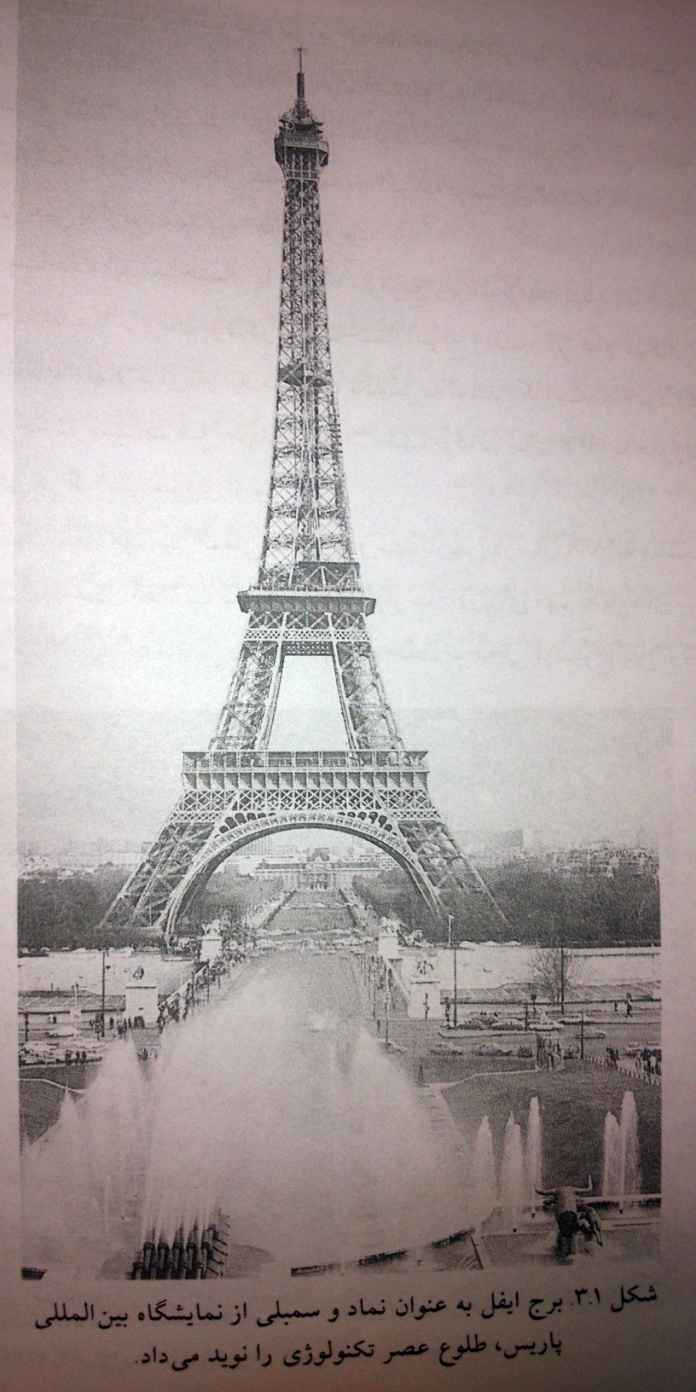 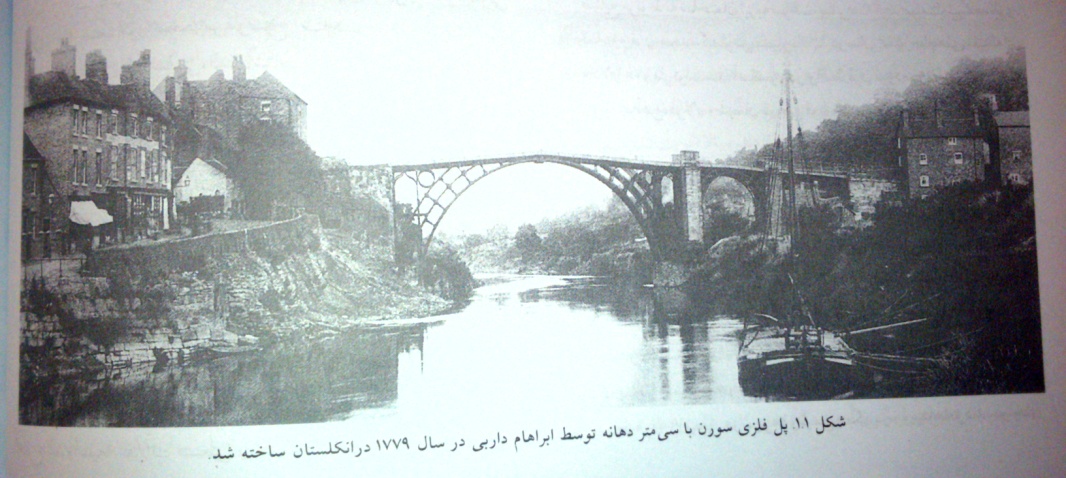 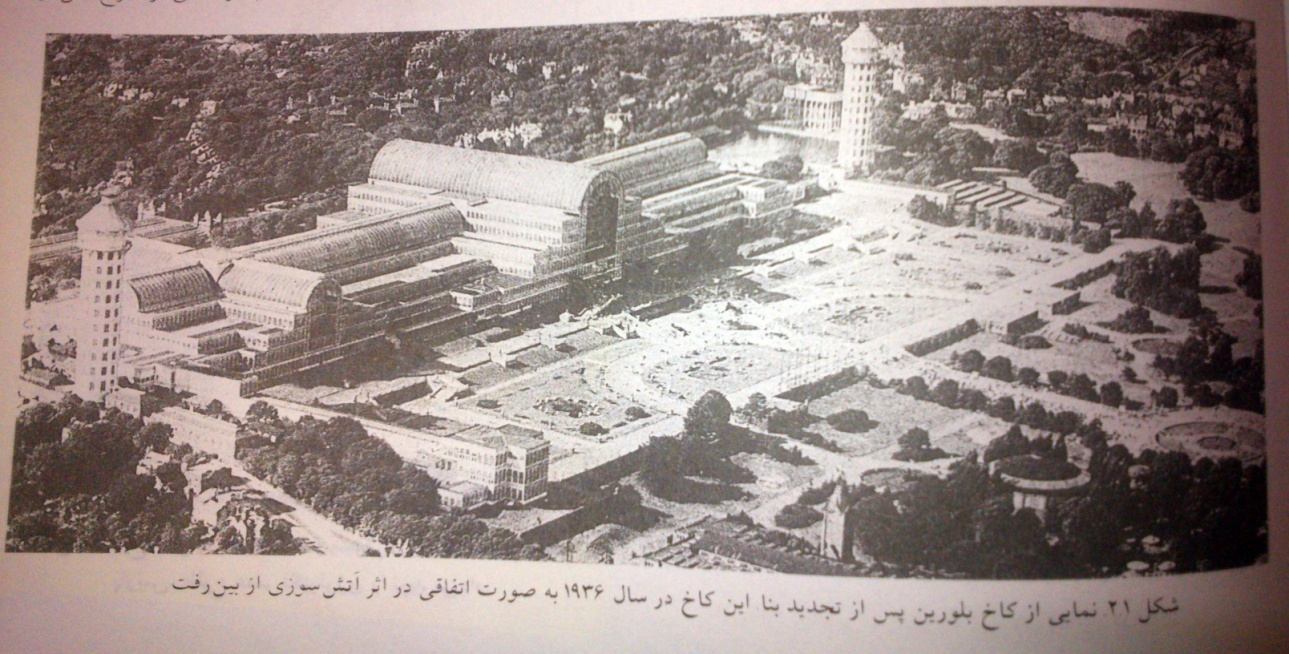 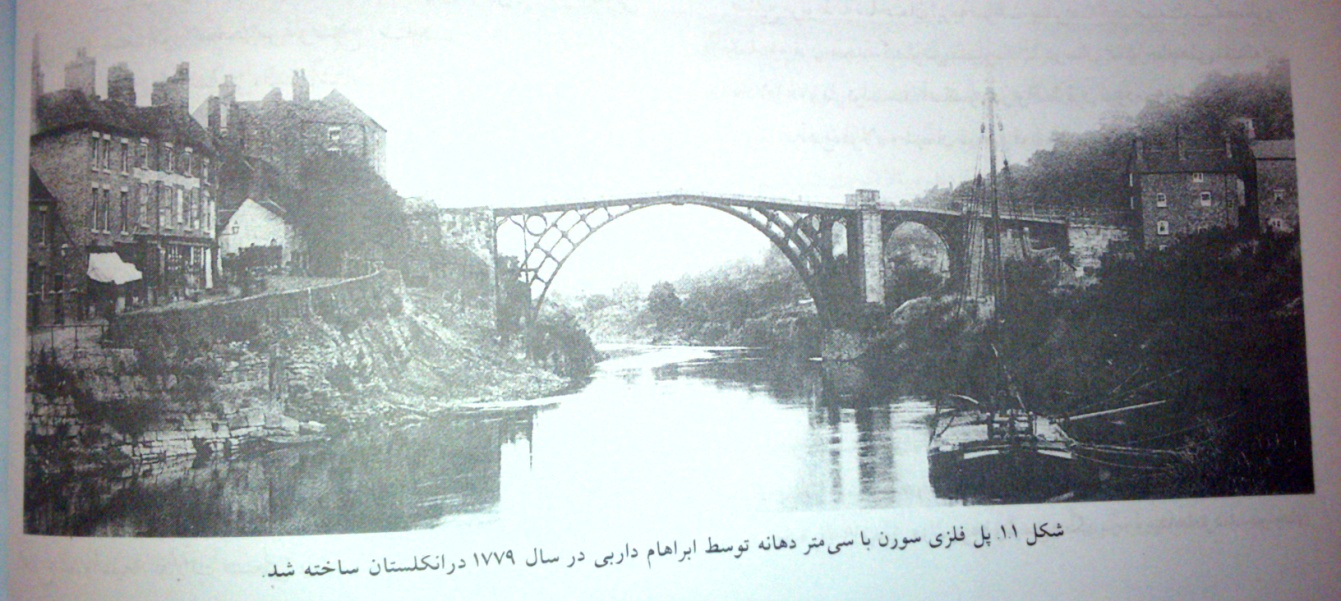